Burning River Lacrosse
What Coaching A Club Has Taught Me
Focus on fundamentals 
Teach how to catch, cradle, throw first.
Covid team

Focus on teaching players to read, recognize and react

Why?
Limited practices,
No plays, 
No special defenses, 
No timeouts, 
All colleges run different off/def – want to see concepts, read, recognize and react.
Burning River Lacrosse
How To Plan Practice
Overall Practice Philosophy
Make it fun – no standing around

Match drills to philosophy
What do you want to see during games

Build basic skills
Winning comes because of the skills

Focus on reps / touches with immediate feedback
Fewer drills / Higher understanding

Impart Lax Q
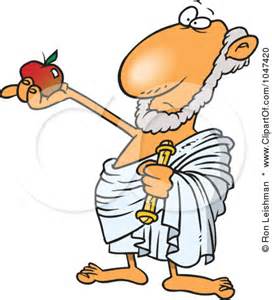 Burning River Lacrosse
How To Plan Practice
(What does Lacrosse come down to?)
Burning River Lacrosse
How To Plan Practice
Our Practice Philosophy 
What leads to more possessions 
GBs, Ride/Clear, FO
What leads to more productive possessions
Rule of 17, Shooting
4 rules of offense / defense – KISS

4 Types of practices
GB focus
Rides / Clears & Faceoffs
Settled Offense / Defense
Unsettled Offense / Defense
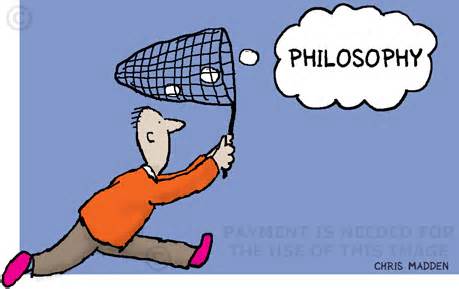 Burning River Lacrosse
How To Plan Practice
Setting Up Practice Plans
Include skills to learn / end result 
Focus on skill development not scripted concepts
Focus on what you can control
Focus on what you do - Lombardi 

Match your philosophy 
Teach what you want to see
Burning River Lacrosse
How To Plan Practice
Break the daily session into blocks
Make sure blocks build off each other

Example of blocks 15-30 minutes each depending on where in season
Warmup
Conditioning (Practice tired) – all teams need to condition
Individual sessions
Unit skills
Group skills
Team / Live
Burning River Lacrosse
How To Plan Practice
Favorite drills for each block type

Warmup
Ladders
Standard to start GBS or Shove the glove or Syracuse


Conditioning (Practice tired) – all teams need to condition
21s, Middies, 
See website

Individual
Cradling (sharks and minnows)
Passing (1s or run arounds)
Shooting (Qback drops/ Perrinos, diagonal feeds, SS Splits, X dodges – 2 or 3 dodges)
Defense (breakouts, M/W, approaches)
Goalies (Deck of cards, VA, Small stick )
Burning River Lacrosse
How To Plan Practice
Favorite drills for each block type

Group skills
Unsettled Focused 
Build ups (Apache)
Circle of death
Mystery gbs
West Genny 3v2 / 4v3, 
3 v 2 from left, top and rig

Settled Focused 
Moving 1 v 1 (without sticks or checks)
Build ups 1 to 4 (bonus ball)

Rides / Clears Focused 
Alley 1 v 1, 3 v 2, 5 v 4
Burning River Lacrosse
How To Plan Practice
Favorite drills for each block type

Team / Live
Defenders in middle
Fallons
Full field GB
Garbage Can Lacrosse
Burning River Lacrosse
How To Plan Practice
Final Thoughts:

Focus On Fundamentals

Make it fun / Competitive

High Reps / Immediate feedback

Impart Lax Q
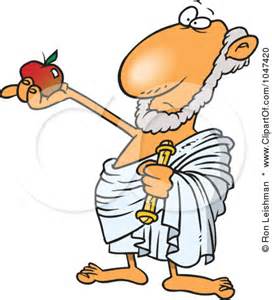 Burning River Lacrosse
How To Plan Practice
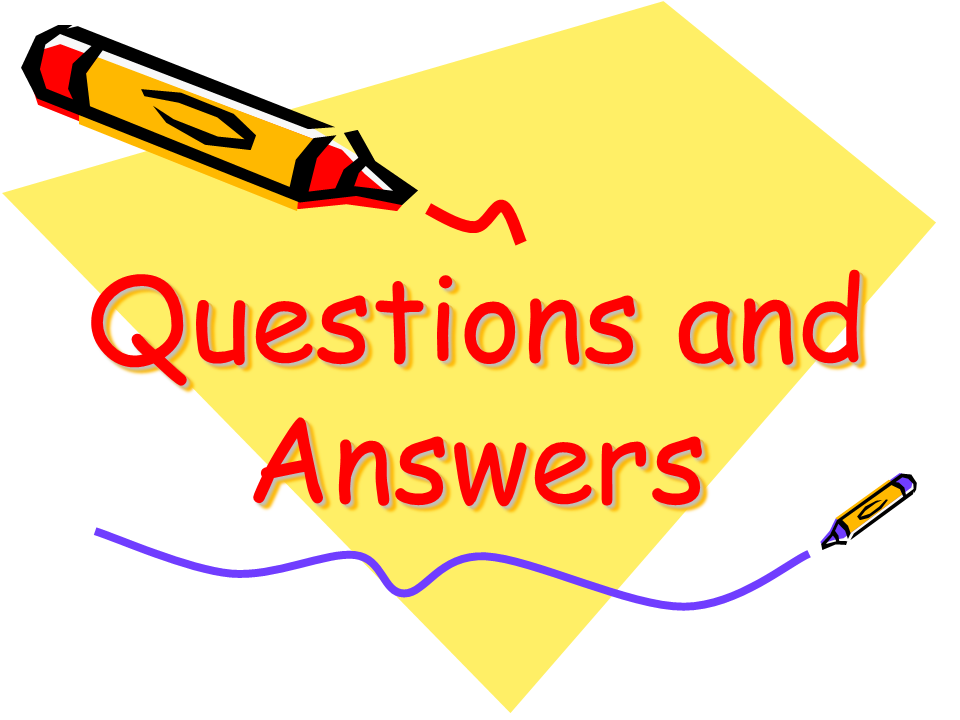